The Right Way to code simulation studies in Stata
https://github.com/tpmorris/TheRightWay 

tldr:
Michael’s way is unambiguously wrong
My way is not unambiguously right
The Right Way is unambiguously right
What is a simulation study?
Some background
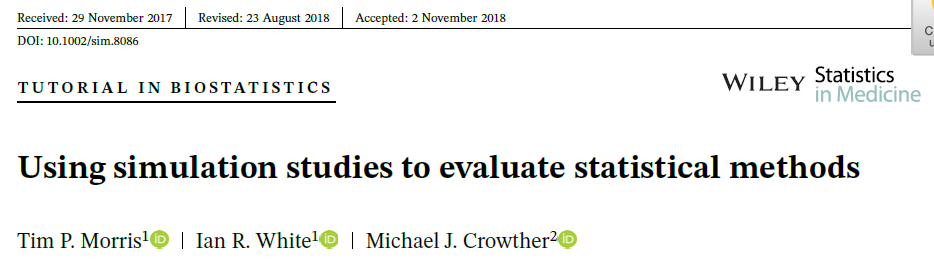 Consistent terminology with definitions
ADEMP (Aims, Data-generating mechanisms, Estimands, Methods, Performance measures): D, E, M are important in coding simulation studies
Four datasets (possibly)
This talk
This talk focuses on the code that produces a simulated dataset and returns the estimates and states datasets.

I teach simulation studies a lot. Errors in coding occur primarily in generating data in the way you want, and in storing summaries of each repetition (estimates data).
A simple simulation study:Aims
Suppose we are interested in the analysis of a randomised trial with a survival outcome and unknown baseline hazard function. 
Aim to evaluate the impacts of:
misspecifying the baseline hazard function on the estimate of the treatment effect
fitting a more complex model than necessary
avoiding the issue by using a semiparametric model
Data generating mechanisms
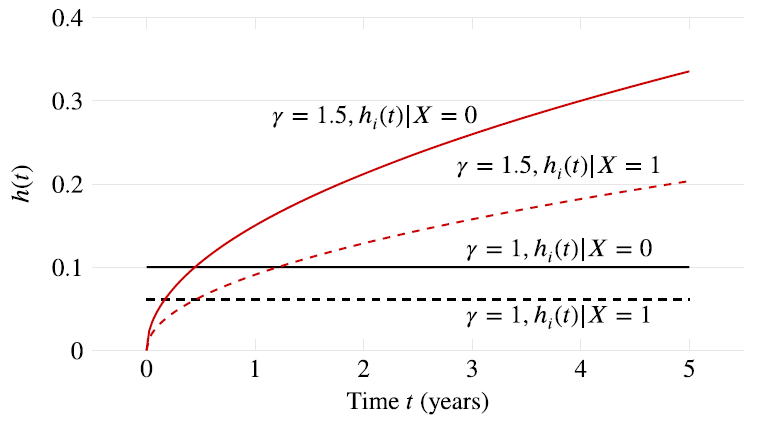 Estimands and Methods
Well-structured estimatesLong–long format
Inputs
Results
Well-structured estimatesWide–long format
Inputs
Results
The simulate approach
From the help file:
‘simulate eases the programming task of performing Monte Carlo-type simulations’

… ‘questionable’ to ‘no’.
The simulate approach
If you haven’t used it, simulate works as follows:
You write a program (rclass or eclass) that follows standard Stata syntax and returns quantities of interest as scalars.
Your program will generate ≥1 simulated dataset and return estimates for ≥1 estimands obtained by ≥1 methods.
You use simulate to repeatedly call the program.
The simulate approach
I’ve wished-&-grumbled here and on Statalist that simulate:
– Does not allow posting of the repetition number (an oversight?)
– Precludes putting strings into the estimates dataset, meaning non-numerical inputs (D) and contents of c(rngstate) cannot be stored.
– Produces ultra-wide data (if E, M and D vary, the resulting estimates must be stored across a single row!)
Your code is clean; your estimates dataset is a mess.
The post approach
Structure:
tempname tim
postfile `tim' int(rep) str5(dgm estimand) ///
  double(theta se) using estimates.dta, replace
forval i = 1/`nsim' {
  <1st DGM>
  <apply method>
  post `tim' (`i') ("thing") ("theta") (_b[trt]) 
  > (_se[trt])
  <2nd DGM>
}
postclose `tim'
The post approach
+ No shortcomings of simulate
+ Produces a well-formed estimates dataset
– post commands become entangled in the code for generating and analysing data
– post lines are more error prone. Suppose you are using different n. An efficient way to code this is to generate a dataset (with n observations) and then increase subsets of this data in analysis for the ‘smaller n’ data-generating mechanisms. The code can get inelegant and you mis-post.
Your estimates dataset is clean; your code is a mess.
The right approach
One can mash-up the two!
Write a program, as you would with simulate
Use postfile
Call the program
Post inputs and returned results using post
Use a second postfile for storing rngstates

Why?
1. Appease Michael: Tidy code that is less error-prone.
2. Appease Tim: Tidy estimates (and states) dataset that avoids error-prone reshaping & formatting acrobatics.
A query (grumble?)
None of the options allow for a well-formatted dataset. I want to define a (unique) sort order, label variables & values, use chars… (for value labels, order matters; see below)
I believe this stuff has to be done afterwards (?)
To use 1 "Exponential" 2 "Weibull" and 3 "Cox" (I do), I have to open estimates.dta, label define and label values. Could this be done up-front so you could e.g. fill in DGM codes with “Cox”:method_label rather than number 2?